宣教关怀
荣耀的天父阿爸，我们奉主耶稣基督的名，祝福两位短期宣教士。来自泗里街教区的刘本郁姐妹，奉献一个月，在东南亚难民群体中服事。她教导英文，并训练其他宣教同工教英文。求圣灵充满她，短期的培训能带来长期的果效和祝福。我们感恩，来自古晋
1/2
宣教关怀
教区的张孔馨姐妹奉献自己，一年短期宣教。她先在日本京都，后在东南亚难民群体中服事。求圣灵引导她，适应跨文化的环境，与宣教士有美好的配搭。更光照孔馨的心，透过短期宣教，明白上帝对她一生的呼召和旨意。奉主耶稣基督的名，阿们。
2/2
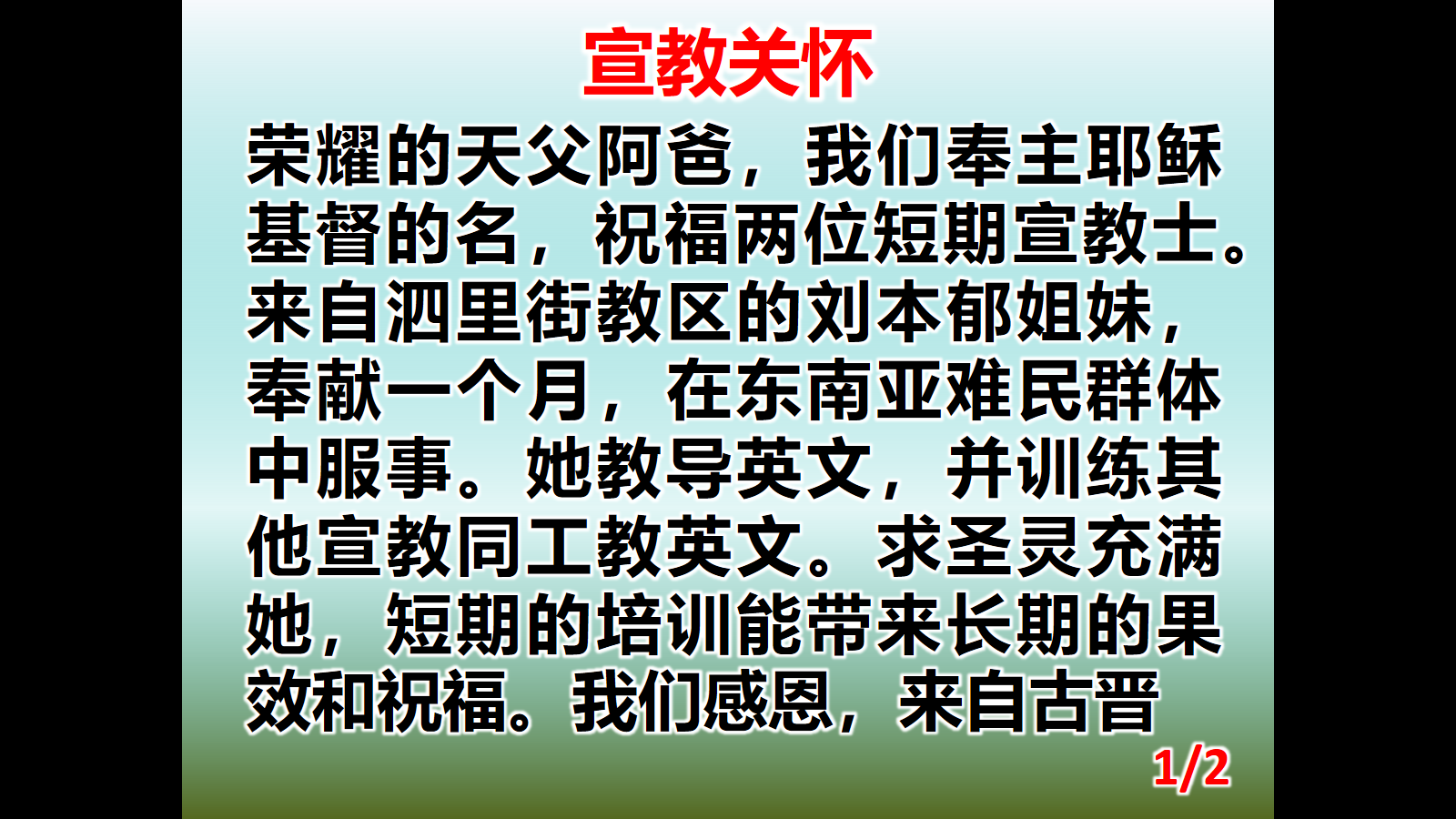 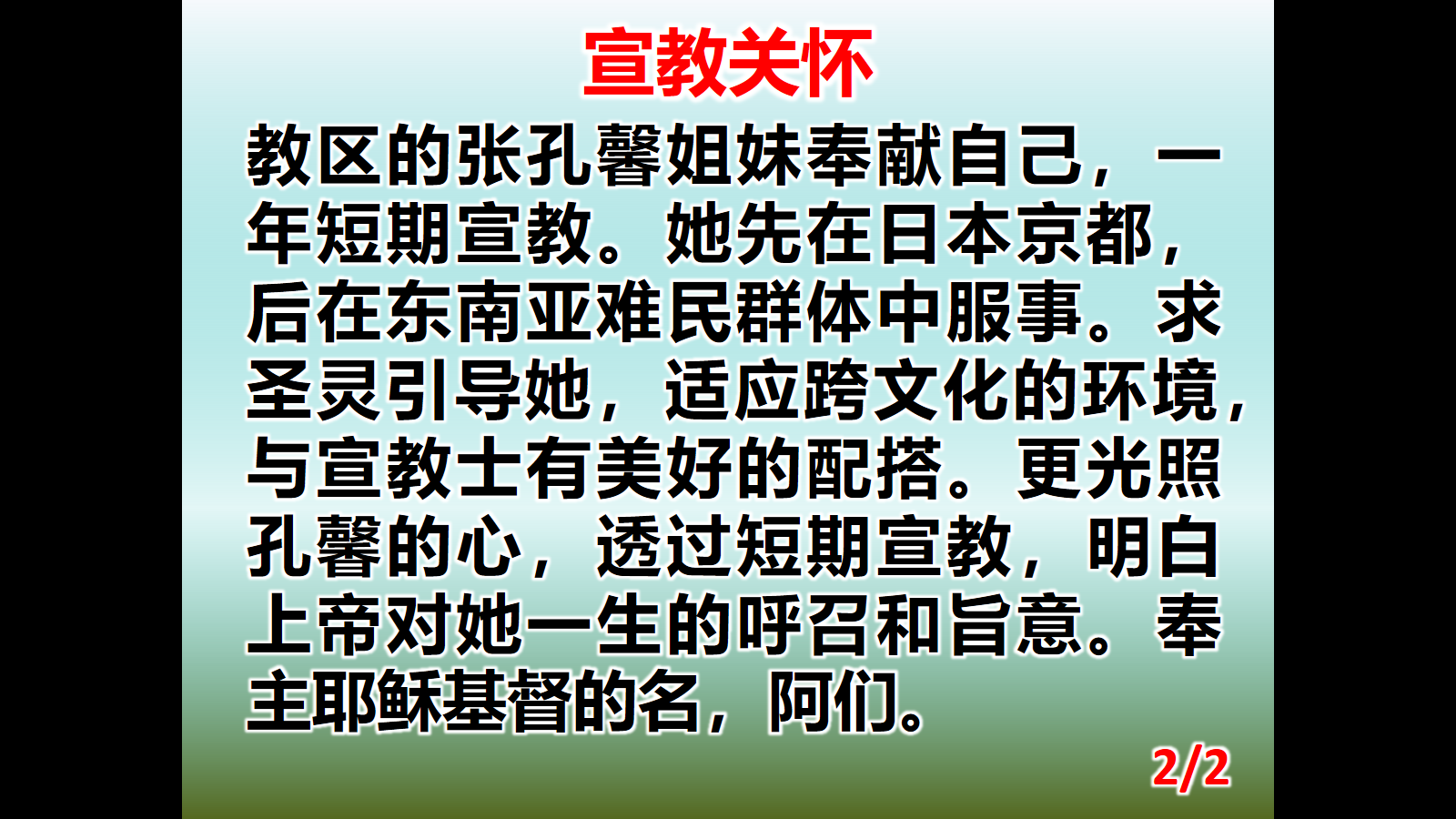